First Mesa Elementary School
2012-2013SY
Sahmie S. Wytewa, Principal
Engaging Peoplethrough Language & Culture
Level of Involvement
Stakeholders
 Principal, School community,  School Board, Families & Community
Leadership Team
9 instructional staff, 1 support staff, 1 admin

Strong interest, desire, & support to infuse 
HOPI-TEWA CULTURE & LANGUAGE
Project Goals & Impact
Reflect community needs of culture & language
Enhance school-wide programs & services
Academic, Behavior, Level of Engagement, Social
 Systemic Value
PROJECTS
Daily Routine: Establish values for learning (k-6)
SY Calendar
Mural Project
Enhancing Environment through Pictures
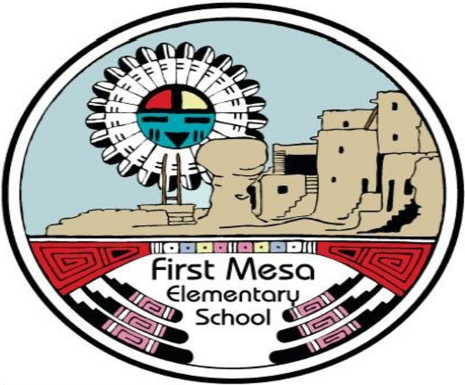 Culture & Language Indicators
Physical appearance reflects culture
LT plans ways to infuse tribal customs & values, models respect for them
All students receive instruction in prevailing tribal language and use.

As’kwali, Ku’na’a, Thank you!!!